Progress Report: 
Display of Quality Data on HealthCost
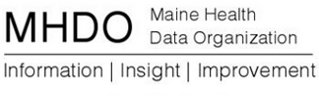 [Speaker Notes: Add HSRI]
Quality Measures for HealthCost
Next Steps: Learning from other websites

Review model websites on cost and/or quality data for consumers
2
Quality Measures for HealthCost
Which Websites?
Candidates:
GetBetterMaine.org
CalQualityCare.org (California)
MyHealthCareOptions.ma.us (Massachusetts)
Others?
3
Quality Measures for HealthCost
Next Steps: Learning from other websites

Review websites and conduct interviews to learn:
How do they choose which quality data to display?
How do they display cost and quality data?
Which features support consumer decision making?
How do they seek and use consumer feedback?
Other questions to ask?
4
Quality Measures for HealthCost
Next Steps: Learning from national developments

CMS Five Star Rating Initiative 
Hospital Compare
Introduction of overall patient experience rating (April 2015)
Introduction of overall hospital rating (2016)
State Report Card on Transparency of Physician Quality Information 
Very limited quality information for individual physicians nationwide
5
[Speaker Notes: Which hospitals are included in HCAHPS Star Ratings? All hospitals that participate in the HCAHPS Survey. 
Both Inpatient Prospective Payment System (IPPS) hospitals and Critical Access Hospitals (CAH). 
Provided hospitals have 100+ completed HCAHPS Surveys in the 12-month reporting period 


What is the purpose of the HCAHPS Summary Star Rating? Isn’t the “Overall Hospital Rating” item sufficient? “Overall Hospital Rating” is based on responses to one HCAHPS item. 
The HCAHPS Summary Star Rating is much broader: it summarizes all of the responses to all the patient experience items on the HCAHPS Survey. 

http://www.cms.gov/Medicare/Quality-Initiatives-Patient-Assessment-Instruments/MMS/TechnicalExpertPanels.html
patient-reported outcome performance measure to measure hospital-level performance.]
Quality Measures for HealthCost
Next Steps: Learning from experienced consultant

Engage Dr. Judy Hibbard of the University of Oregon as a consultant

Leading national researcher on supporting consumer decision-making using quality and cost measures
6
Quality Measures for HealthCost
Timeline
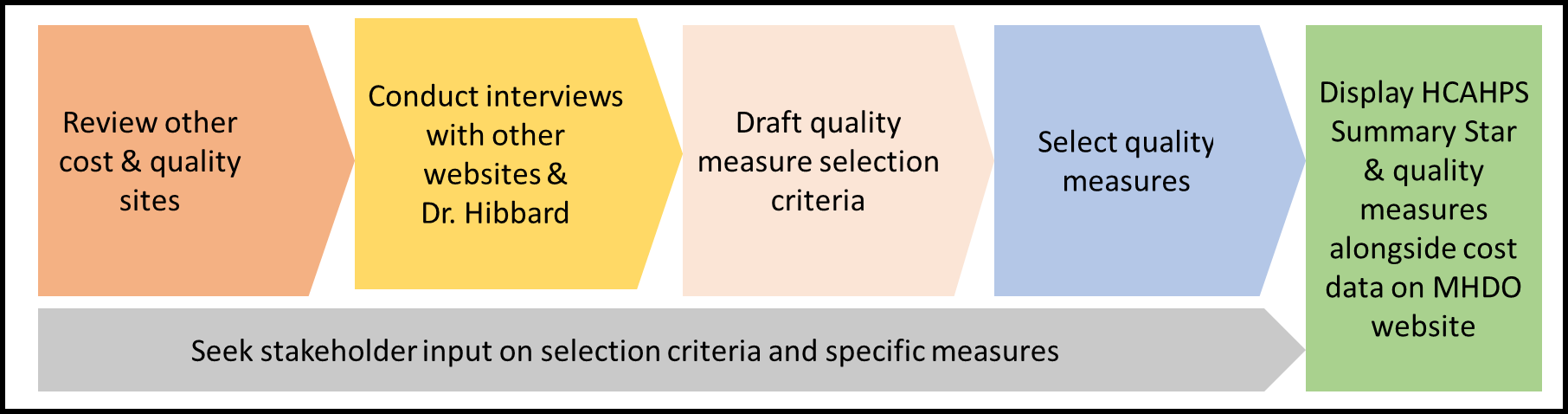 Feb - April
April-June
Jan - Feb
7
Questions?